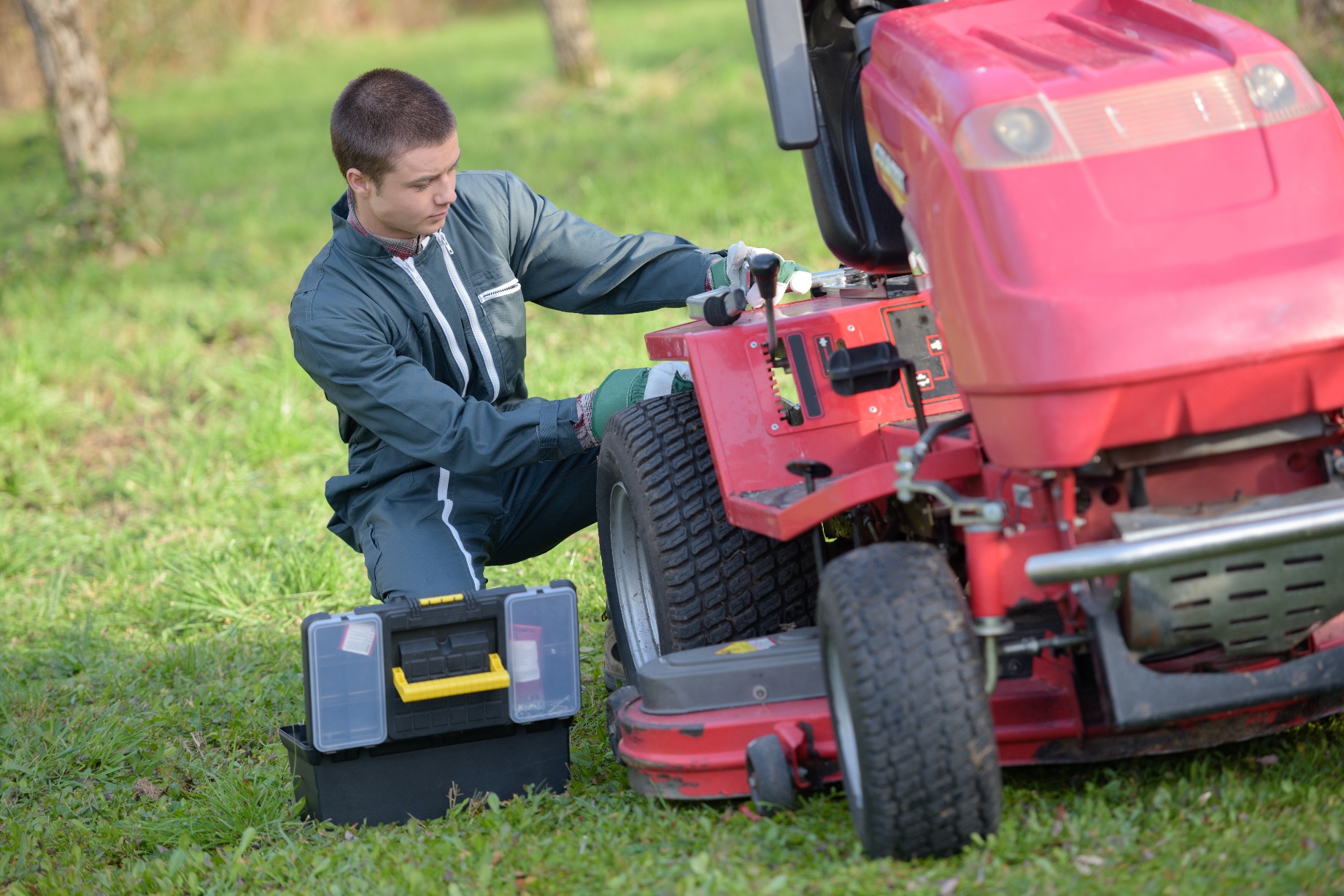 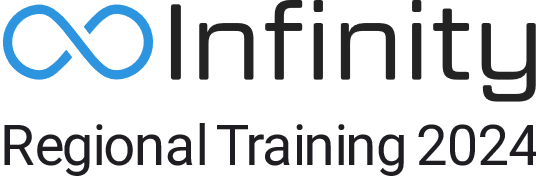 Service Excellence 
Enhancing Efficiency In The 
Service Department

February 2025

Jim Daum, Implementation Specialist
Agenda
1.
Time
2.
What is Efficiency?
3.
Labor Efficiency
4.
Your Service Process
5.
Finding Additional Information
Time = Money
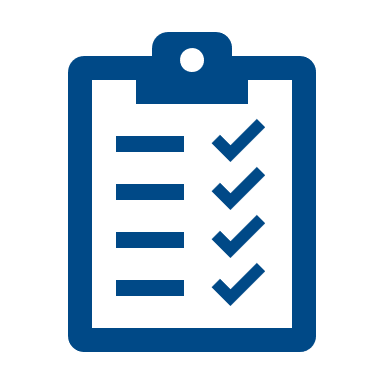 Planning
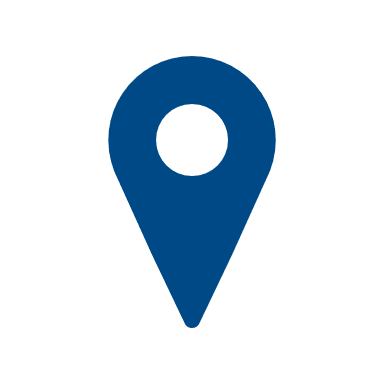 Objective
Process
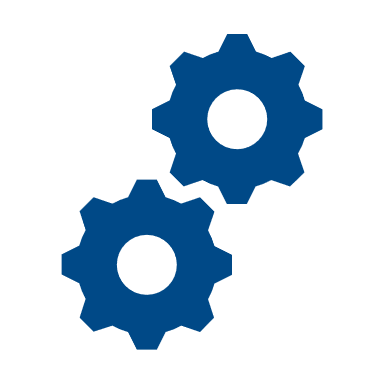 TIME
MANAGEMENT
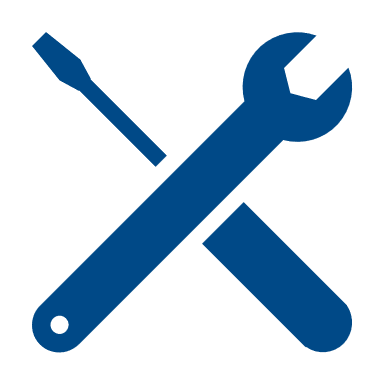 Tasks
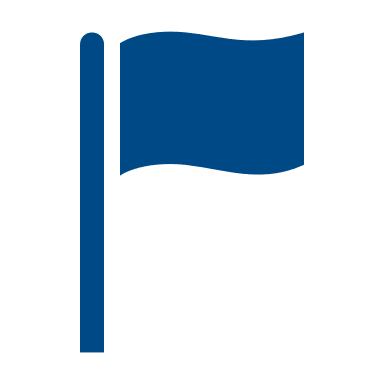 Tools
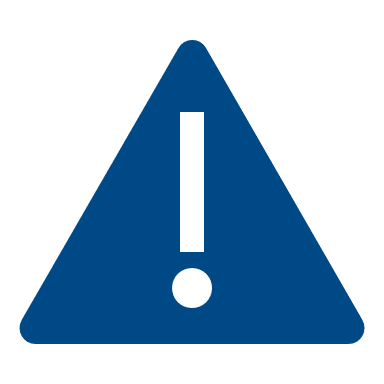 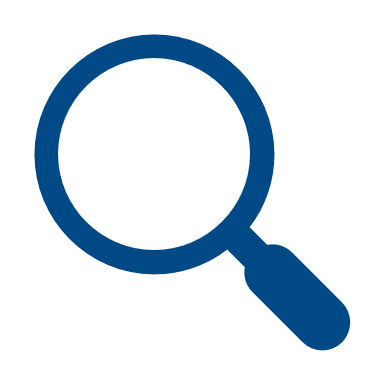 Setting
priorities
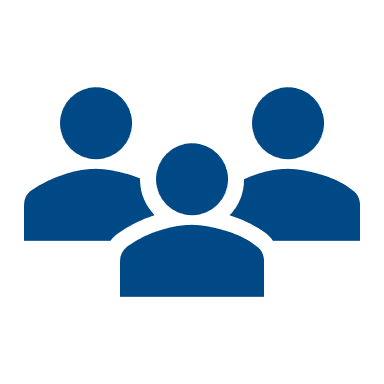 Control
Delegate
tasks
Improving Efficiency
QUALITY
EFFICIENCY
COST
Efficiency Defined: Wrench Time vs Billable Time
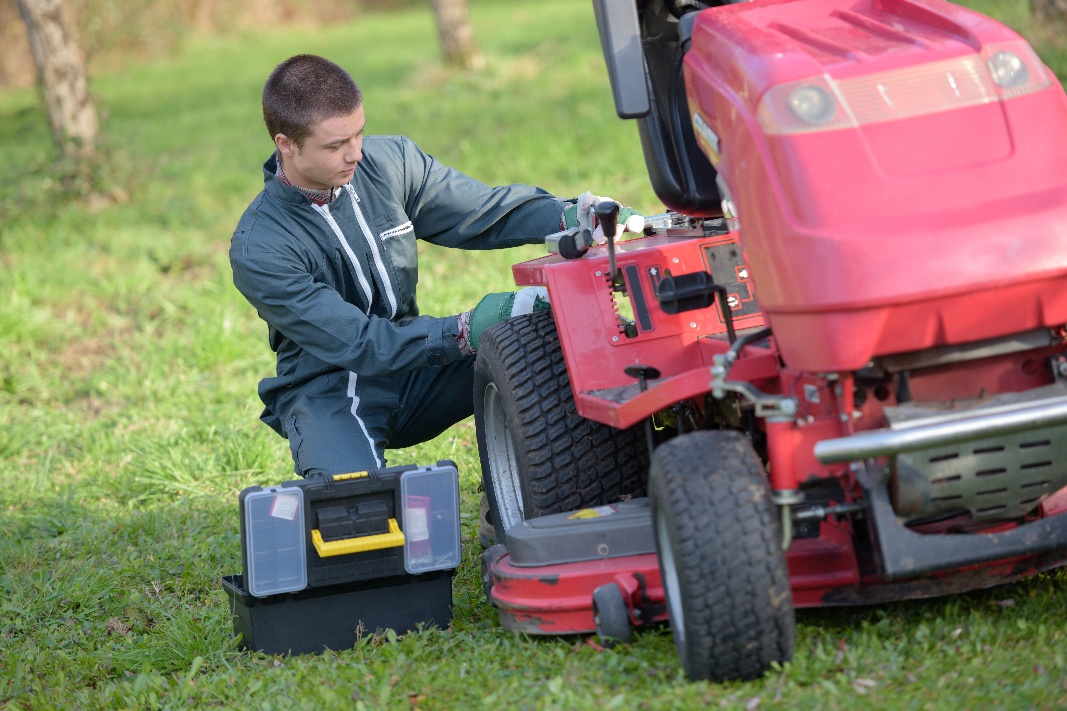 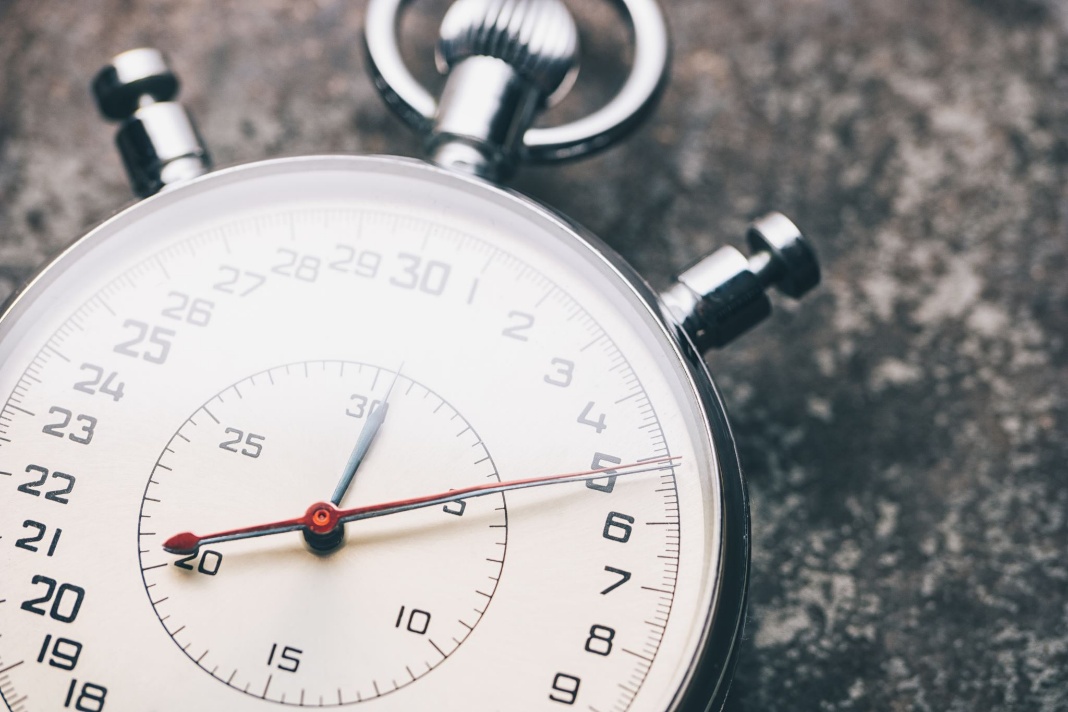 VS
Labor Efficiency Report
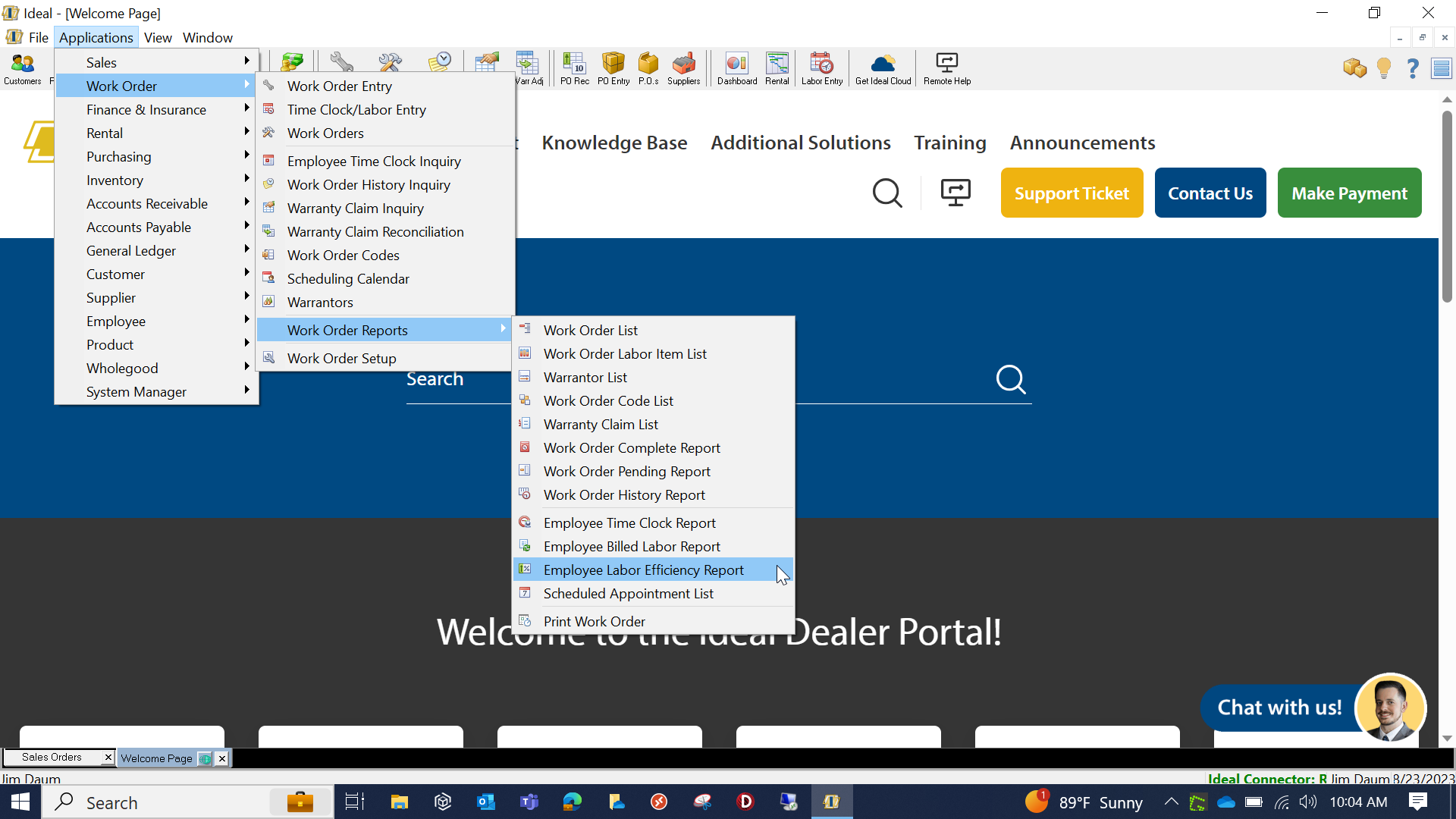 Labor Efficiency Filter
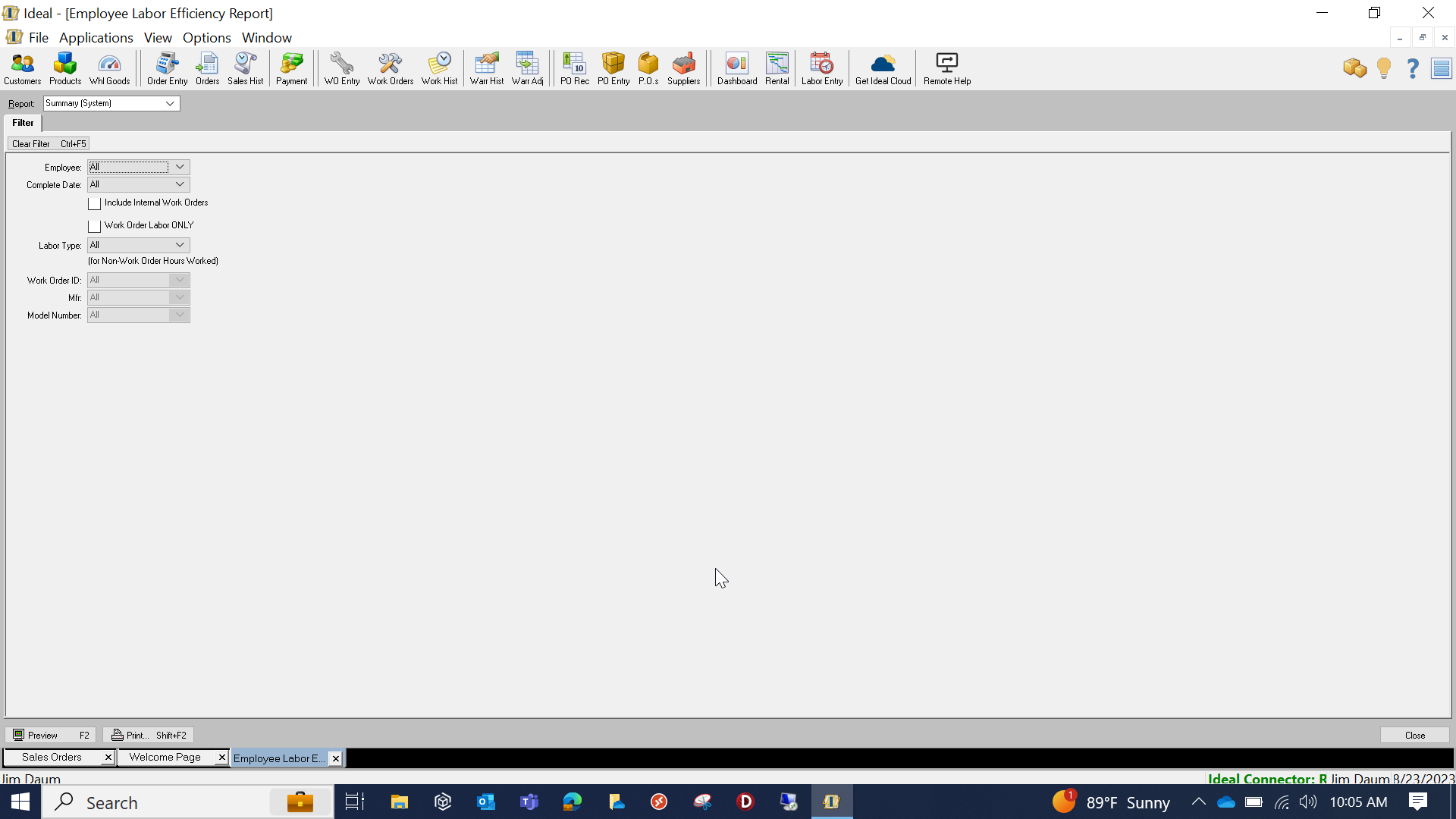 Knowledge Base Resources
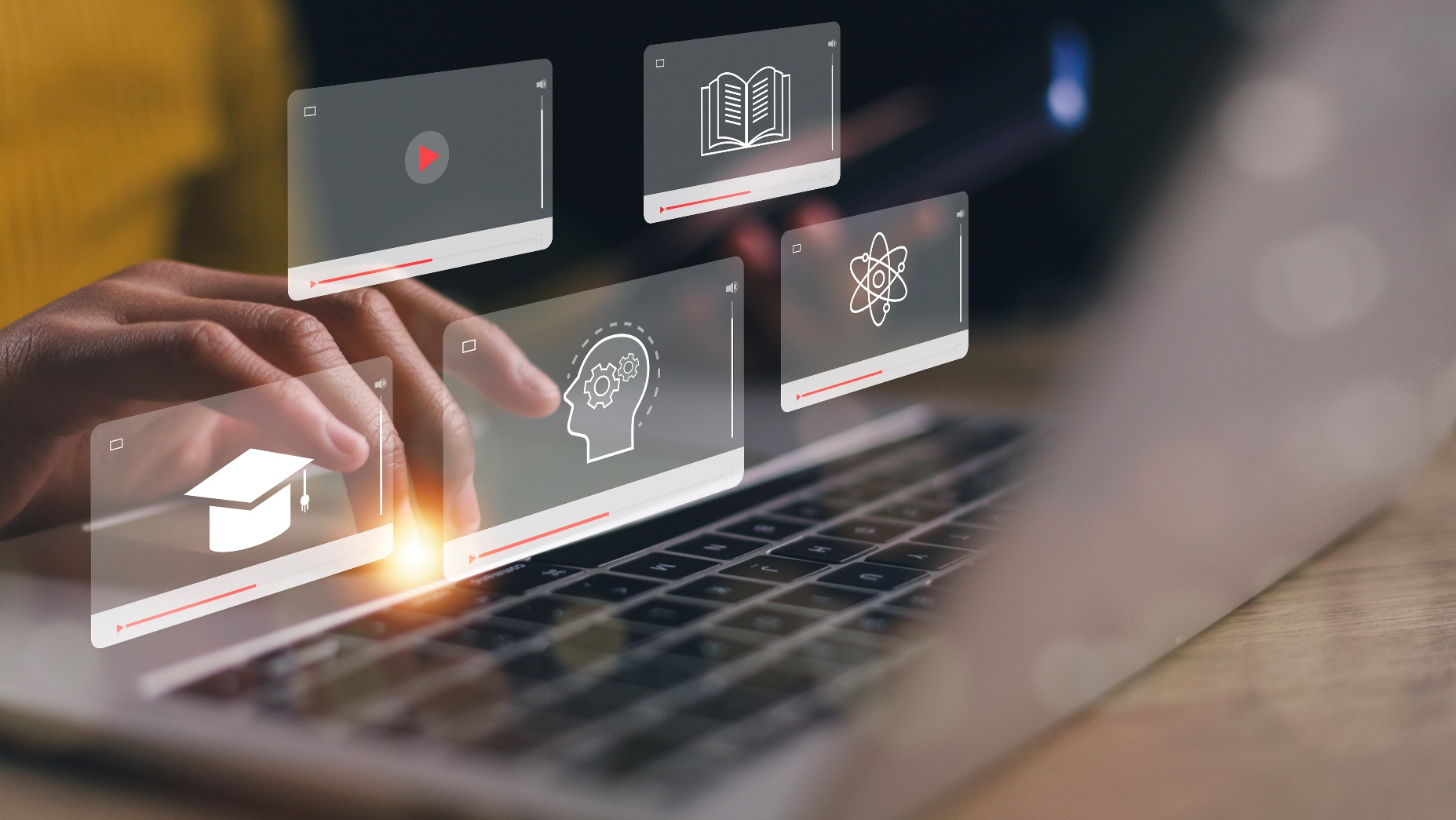 Five Steps to Improve Efficiency

Running the Employee Labor Efficiency Report

Time Clock and Labor Time Clock Entry
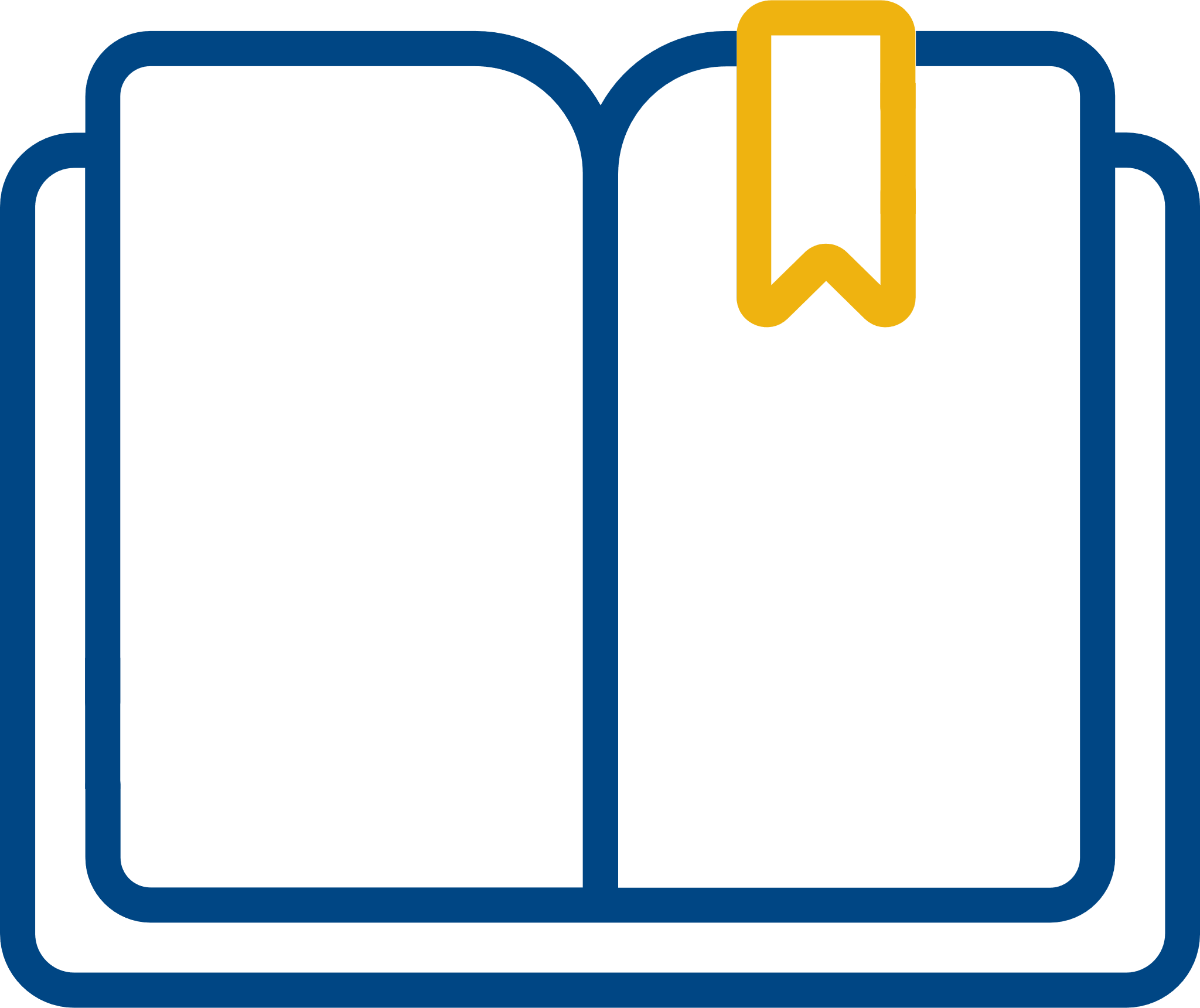 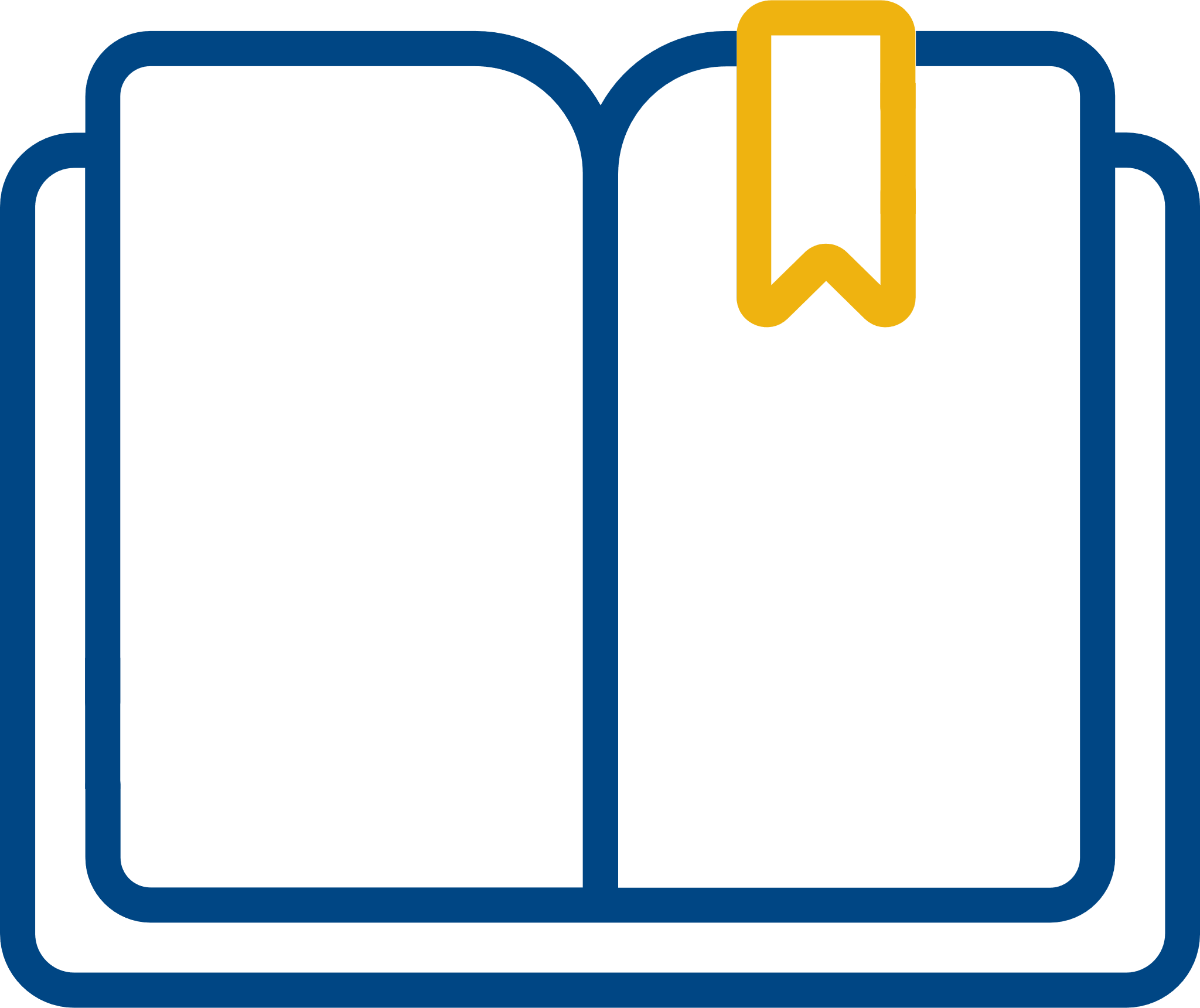 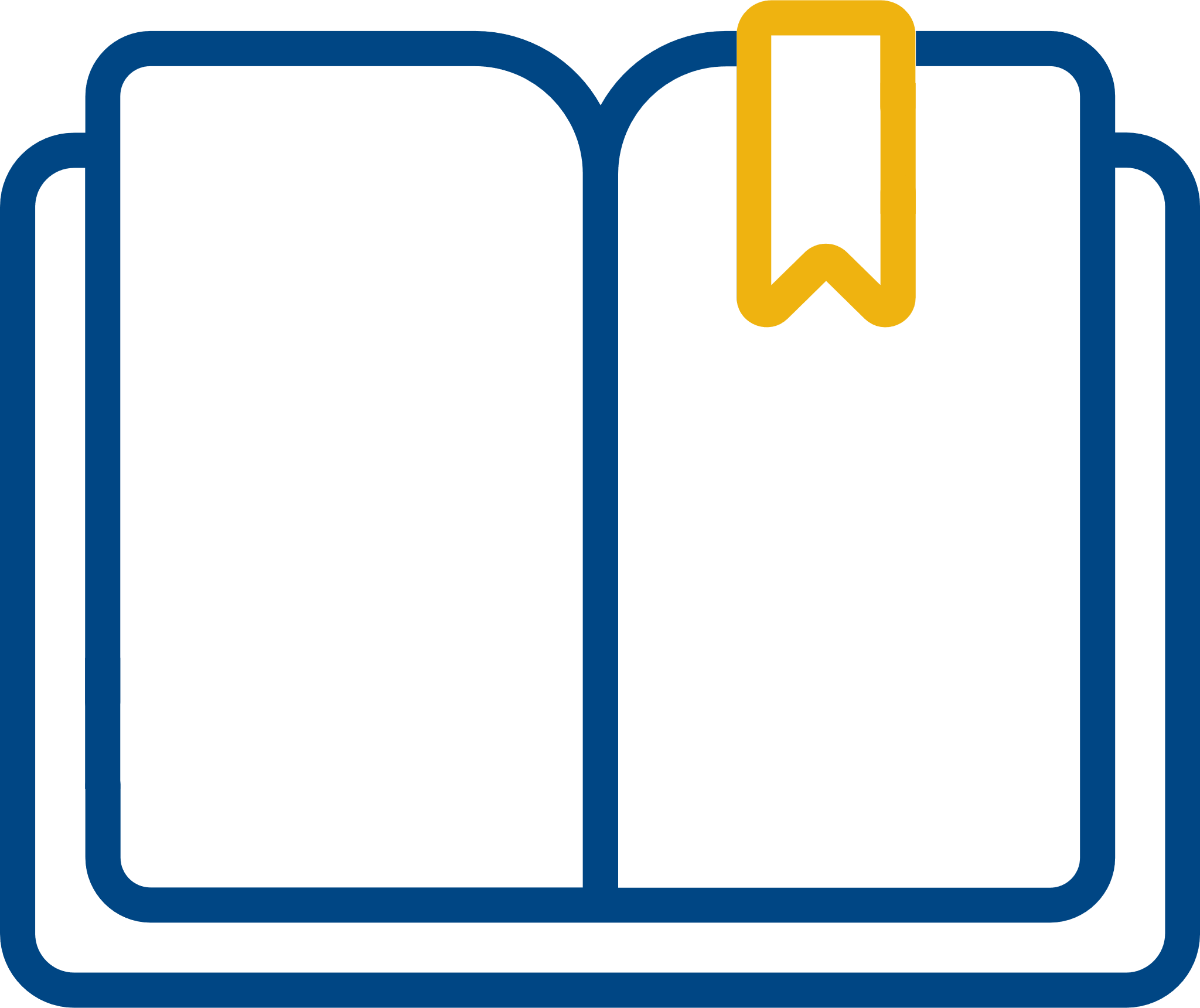